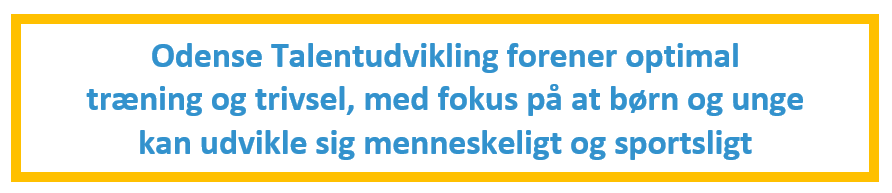 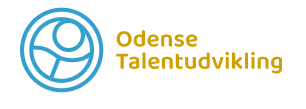 Netværksmøde 
19. september 2023
Aftenens program
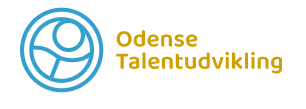 Velkommen og spisning

Odense Talentudvikling Netværket / Værktøjskassen

Opsamling på workshops fra forår 2023
   - præsentation af materiale

‘Alt du bør vide om Talentudvikling’
  v/Kristoffer Henriksen

Afslutning – næste arrangement i OTU
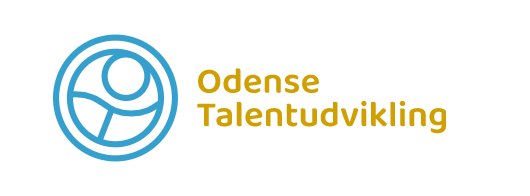 Talentudvikling i Odense
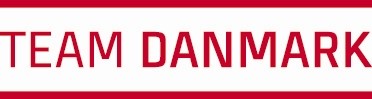 Elitekommune
Klubber:
Uddannelser:
Grundskoler
Provstegårdskolen
Hjalleseskolen
Efterskolen Sports Academy Denmark
Odense Balletskole

Ungdomsuddannelser
Fyns HF (HF)
Kold Tekniske Gymnasium (HTX)
Tietgen Handelsgymnasium (HHX)
Tornbjerg Gymnasium (STX)
Odense Balletskole

Videregående uddannelser
UCL Elitesport, UCL
Syddansk Elite, SDU
SDU, LETS
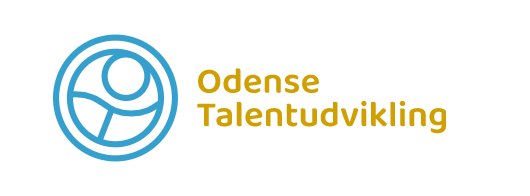 Talentudvikling i Odense
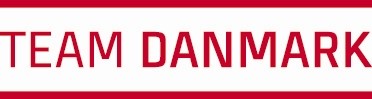 Elitekommune
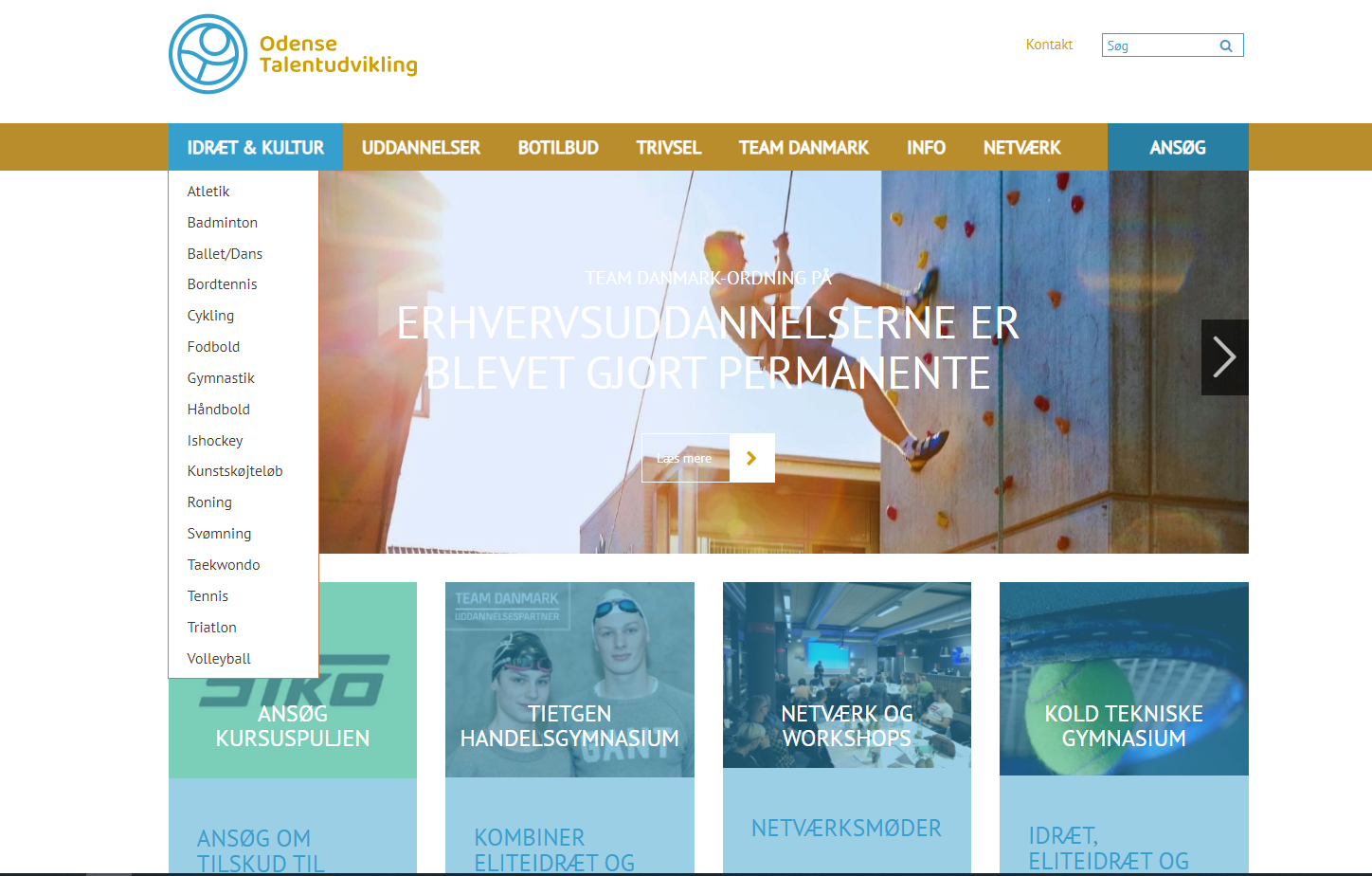 www.odensetalentudvikling.dk
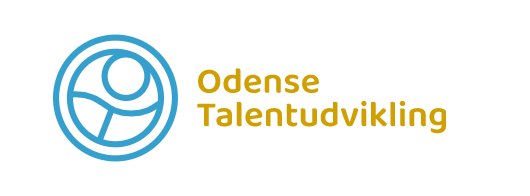 Talentudvikling i Odense
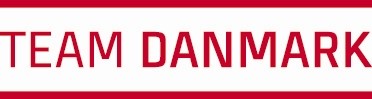 Elitekommune
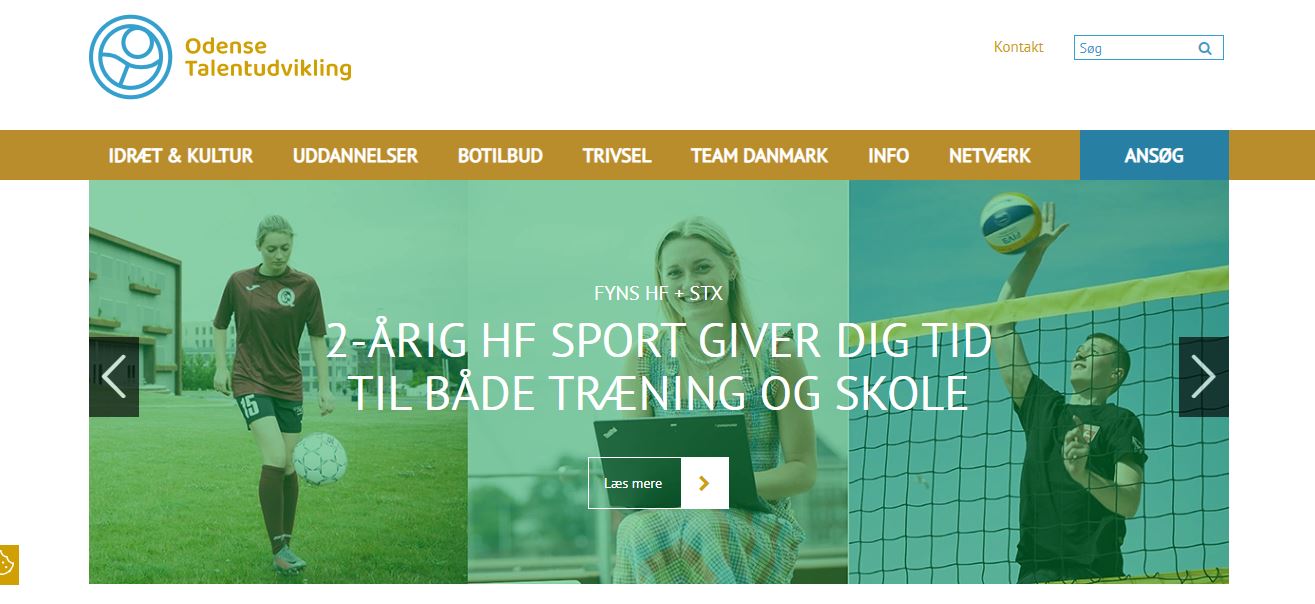 www.odensetalentudvikling.dk
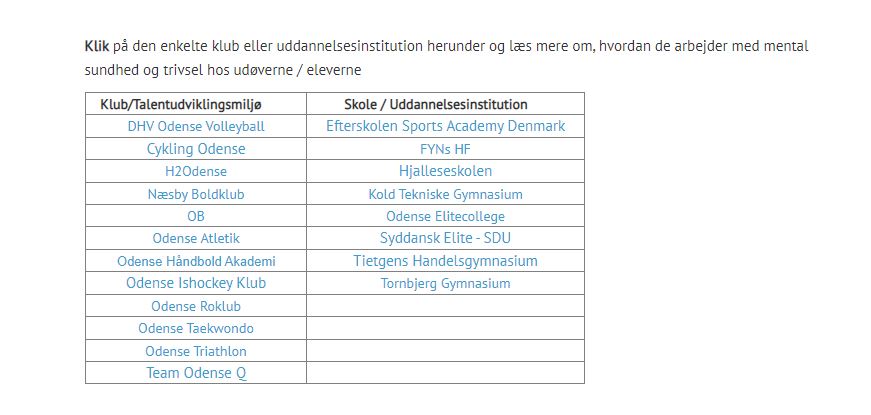 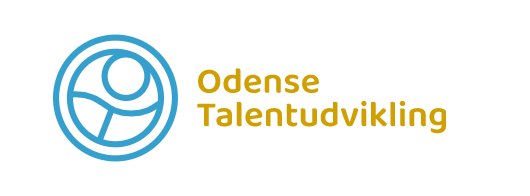 Talentudvikling i Odense
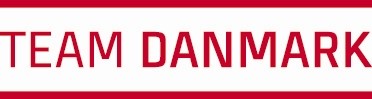 Elitekommune
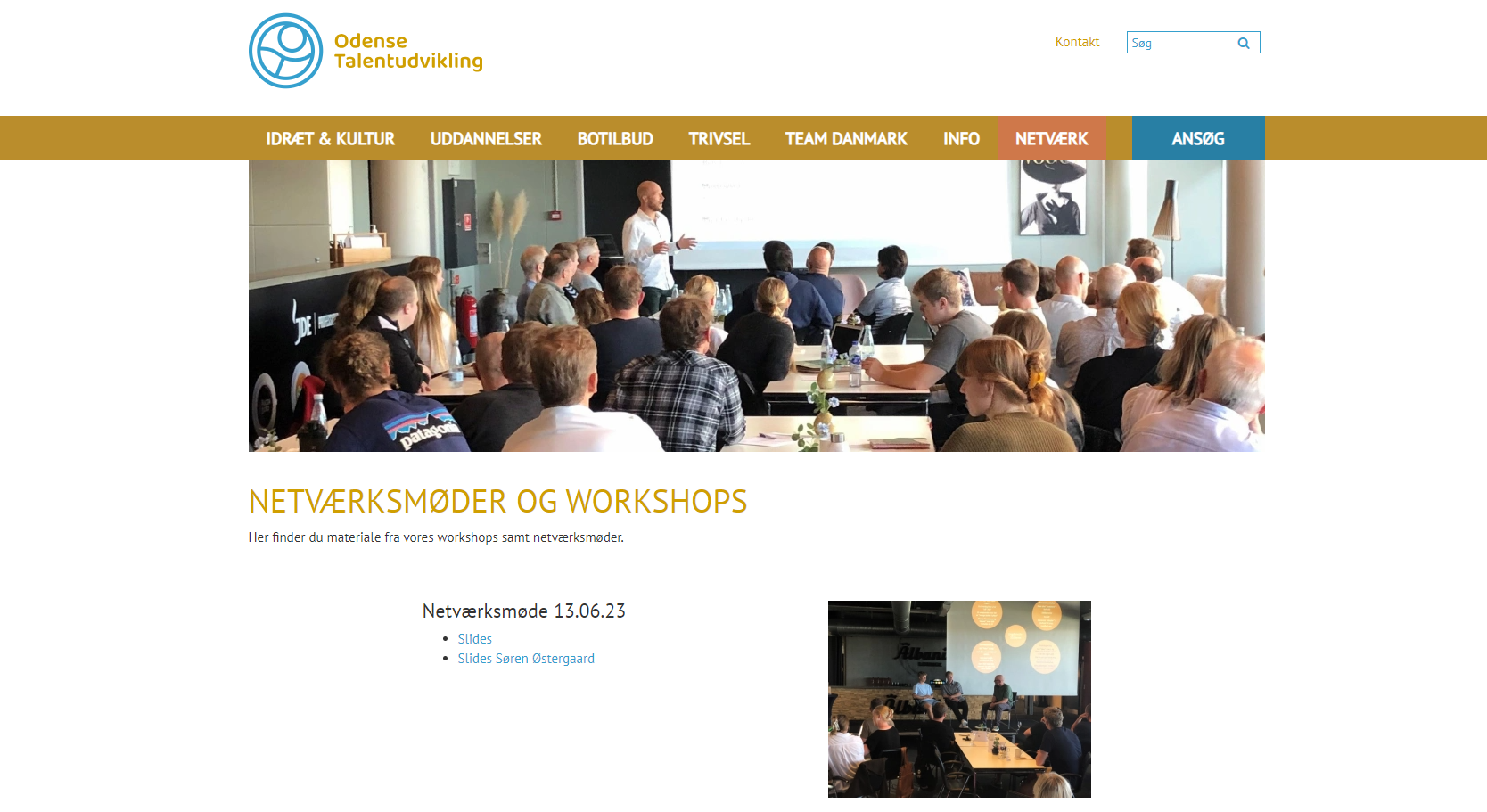 www.odensetalentudvikling.dk
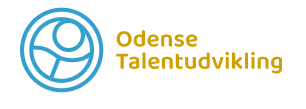 Værktøjskassen – sidste nyt
SIKO Kursuspuljen
Syddansk Elite, SDU
Andet?
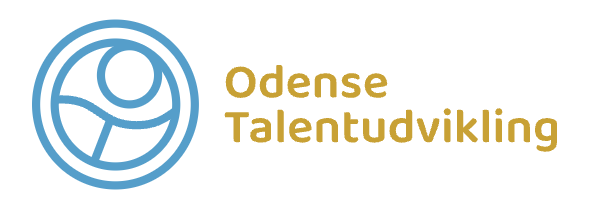 Odense Talentudvikling  - netværk der forbinder præstation og trivsel
2
Mental sundhed
5
Kristoffer Henriksen: Nyeste viden om mental sundhed i talentudvikling og elitesport. Kortlægning og beskrivelse at unge udøvere der er i Odense Kommune, samt hvilke udfordringer som opleves af forskellige aktører involveret i talentudvikling og Dual Career.
1
Idrættens transferværdi
Det gode udviklingsmiljø?
Søren Østergaard: Hvordan OTU kan være ambitiøse på det analoge fællesskabs vegne og udnytte de muligheder i at trænere og lærere er intentionelle og systematiske i deres arbejde med at facilitere processer, hvor de sammen med deltagerne formår at italesætte potentialerne i de kropslige erfaringer, som idrætsarenaen giver og unge i forhold til at blive klogere på sig selv, andre og verden.
Louise Kamuk Storm: Nyeste viden om udviklingsmiljøer med fokus på mental sundhed, samt kortlægning og beskrivelse udviklingsmiljøerne i Odense Kommune.
9
Strategier for fremtidens bæredygtige idrætsmiljøer i Odense
Life-skills som en del af sportens uddannelse
7
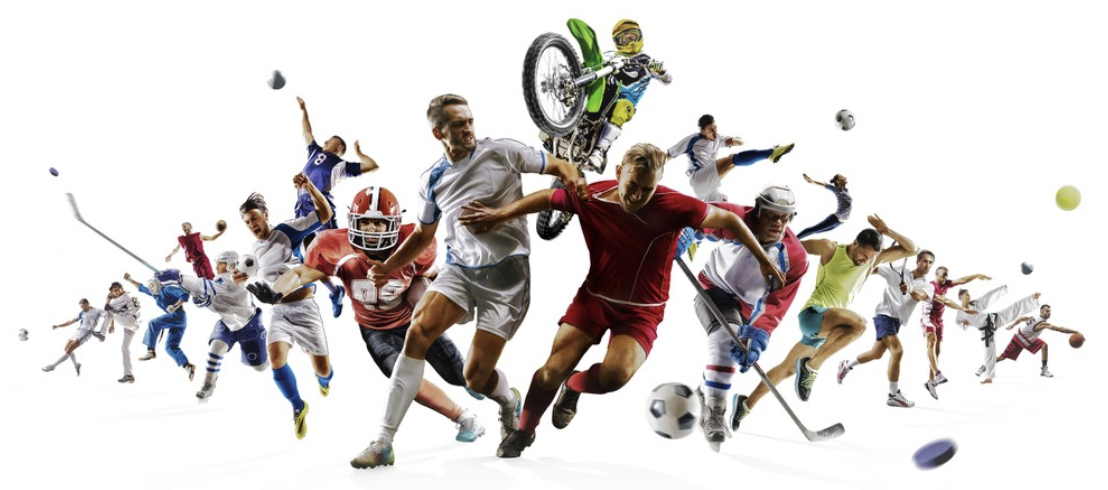 8
3
Søren Østergaard: Ungdommens ændrede rammevilkår. Idrætten som mentalt sundhedsfremmende fritidsfællesskab for unge. Behov for systematiske intentionelle indsatser, der er karakteriseret ved social samhørighed, kompetence og autonomi.
Louise Kamuk Storm: Nyeste viden om dual career med fokus på udviklingsmiljøer og mental sundhed. Bruge inspirationen fra kommunens idrætsmiljøer, samt nye perspektiver på eget miljø til at forme fremtidens samspil i Odense Kommune.
Forandringsledelse og kernefortælling
Dual career, det hele menneske i praksis
4
Henrik Baadsgaard: Implementering af værdier og visioner I organisationen. Hvordan kommer vi fra plan til virkelighed. Hvordan skabes vellykkede forandringsprocesser. Implementeringsstrategier. Forankring af implementeringsproces.
OTU: Samspil mellem eliteidrætten og skolen. 
Arbejde med langsigtet planlægning med vores unge. Præsentation af samspillet mellem klub og skole. Præsentation at Lifeskillsforløb ved TD-uddannelsespartnere.
6
Værdier i praksis
Udviklingsmiljø i praksis
Kristoffer Henriksen: Værdier vokser ud af stærke fællesskaber. Vi arbejder med værdier fordi tydelige værdier skaber retning og stabilitet i beslutninger og fordi næste generation forventer meningsfuldhed og bæredygtighed.
Ulrik Kierkely:  Talentarbejdet fra et trænerperspektiv Hvordan arbejdes der med mental sundhed og trivsel og hvordan skabes der et udviklingsmiljø med resultater i fokus og atleters trivsel

.
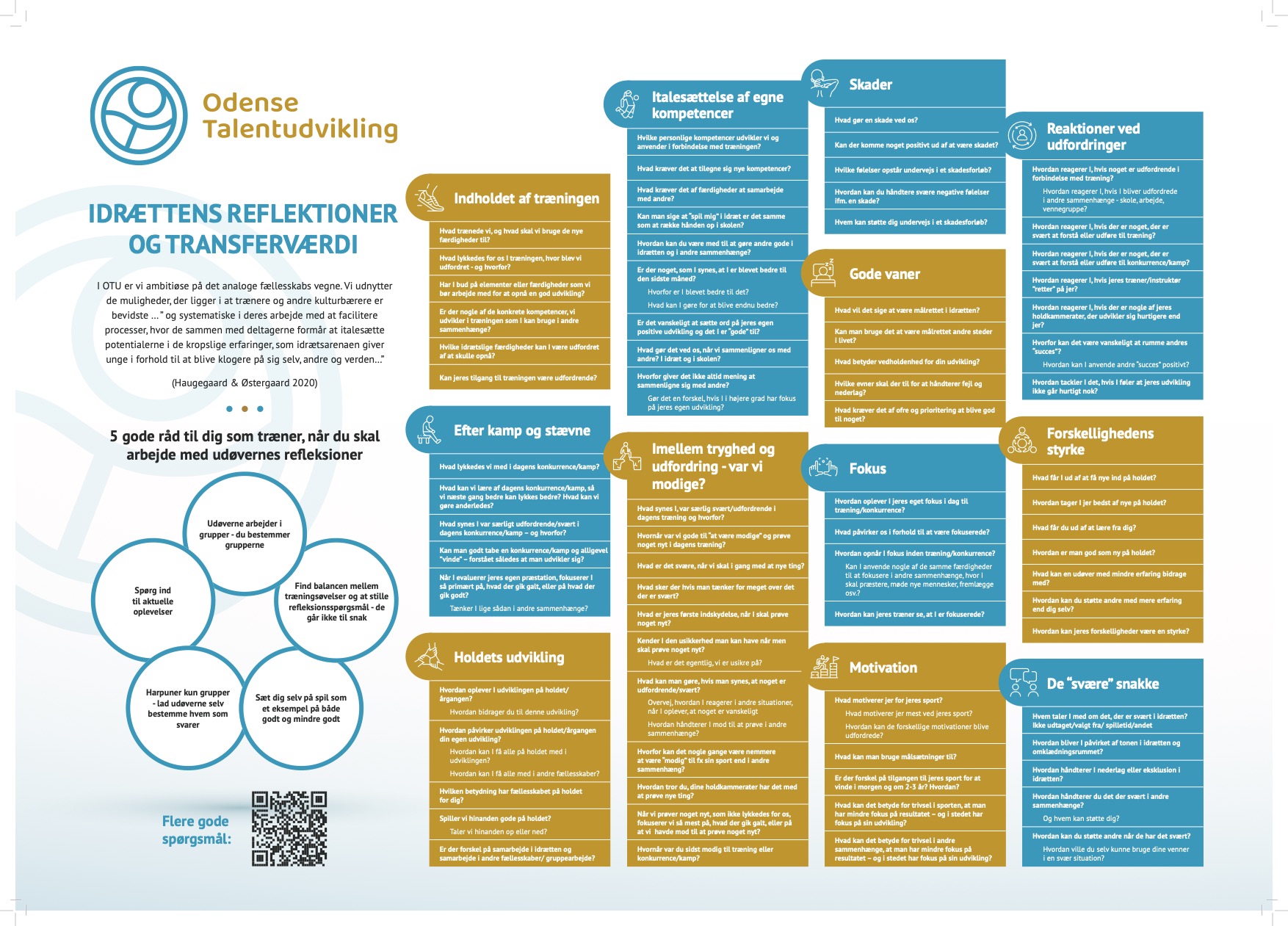 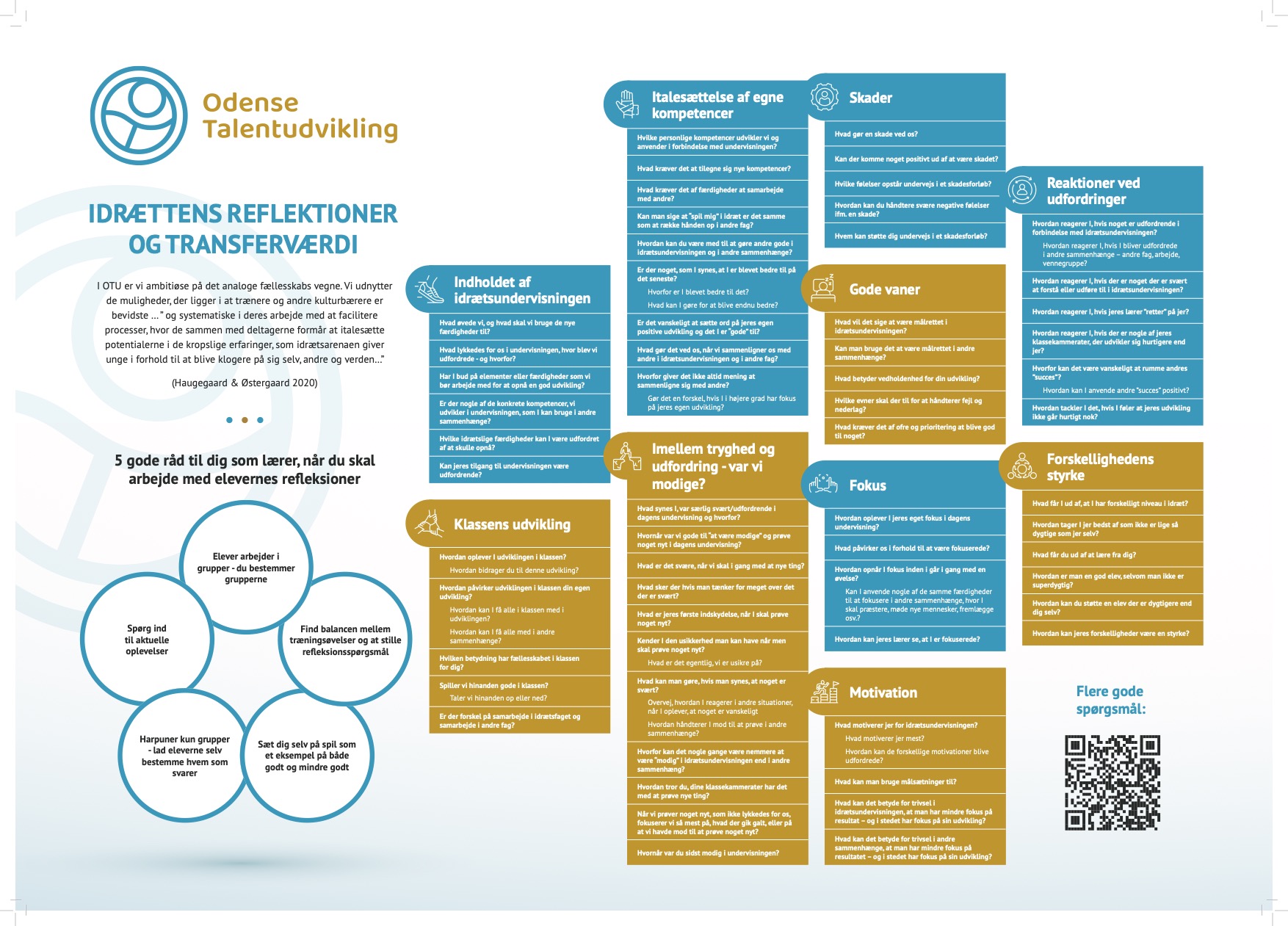 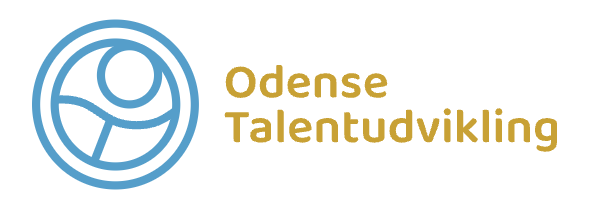 Idrættens transferværdi
Afprøvning af produktet: 

Gå sammen i grupper, en gruppe består af 3-4 personer fra enten idræt eller skole (ikke på tværs). Hver person i gruppen vælger hver deres tema. Herefter skal hvert gruppemedlem forsøge at stille (udvalgte) spørgsmål til de andre i gruppen fra det valgte tema. Gruppens øvrige medlemmer indtager hermed rollen som udøvere/elever og forsøger at svare. 

Der byttes efter tur…
 
Produktevaluering - opsamling:

Hvordan var det at stille spørgsmål ud fra det valgte tema?
I hvilke situationer fra dagligdagen, ville du kunne bruge spørgsmålene?
Hvordan forestiller I jer, at jeres målgruppe vil tage imod at skulle svare på spørgsmålene?
Var der konkrete fejl (stavning, ordstilling osv.)?
Var der nogle spørgsmål som slet ikke fungerede?
Formater – til væg og bane (materiale, størrelse, foldbarhed, andet)?